L’autonomisation politique
Module 3-Leçon 2
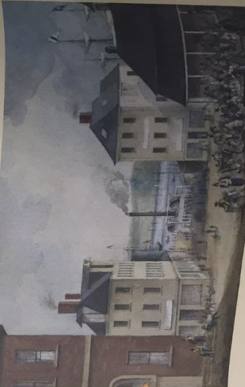 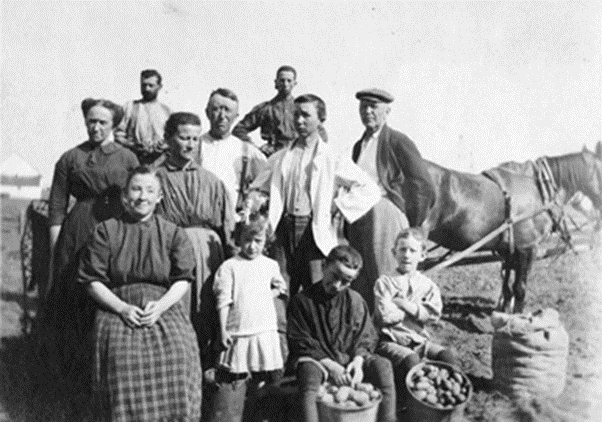 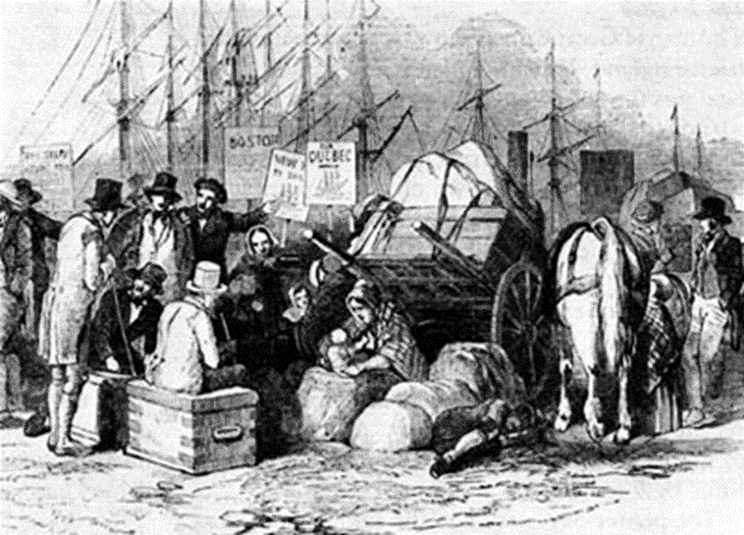 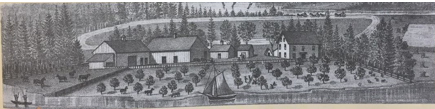 Message du jour…
Bonjour à tous!
	Vous vous souvenez qu’en 6e année vous avez parlé des différentes cultures au Canada? J’aime apprendre de nouvelles choses sur ce mélange de cultures dans notre pays! Je me demande souvent comment tout cela a commencé… 
	Aujourd’hui, nous allons commencer à regarder ce qui est arrivé tout au début, au 19e siècle, avec l’arrivée des immigrants d’Europe. D’où venaient-ils exactement? Qu’est-ce qu’ils cherchaient? Comment est-ce que les groupes se sont divisés? 
	Partons à la découverte et cherchons des réponses à nos questions!
						Bonne journée!
La mise en situation
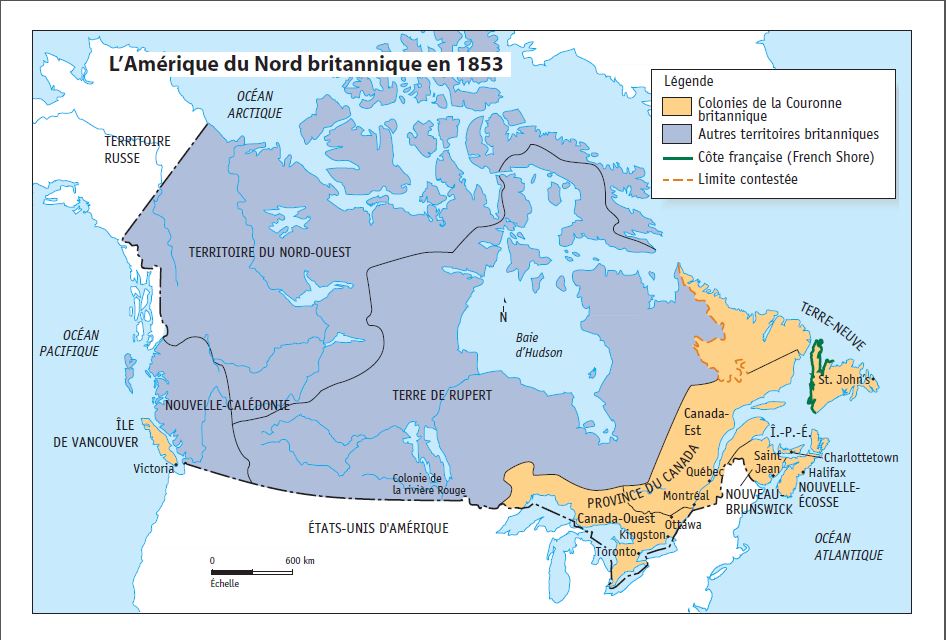 [Speaker Notes: Discussion. Rappel.]
Mise en situation
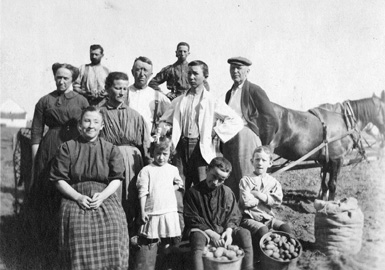 Les Acadiens
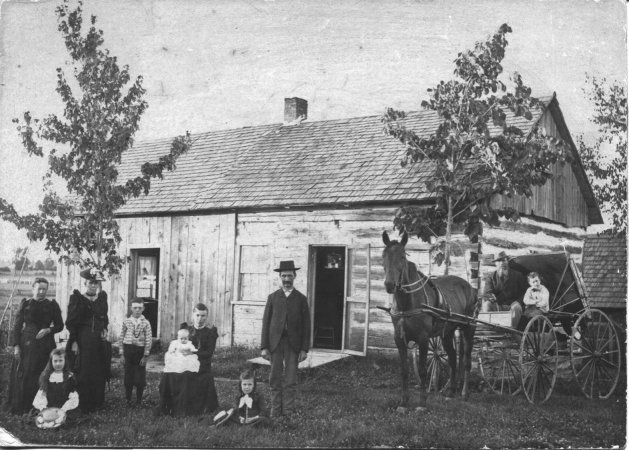 La population Française du Canada-Est
[Speaker Notes: L’enseignant engendre une discussion sur l’augmentation des immigrants. Qui étaient-ils? D’où venaient-ils?]
Mise en situation
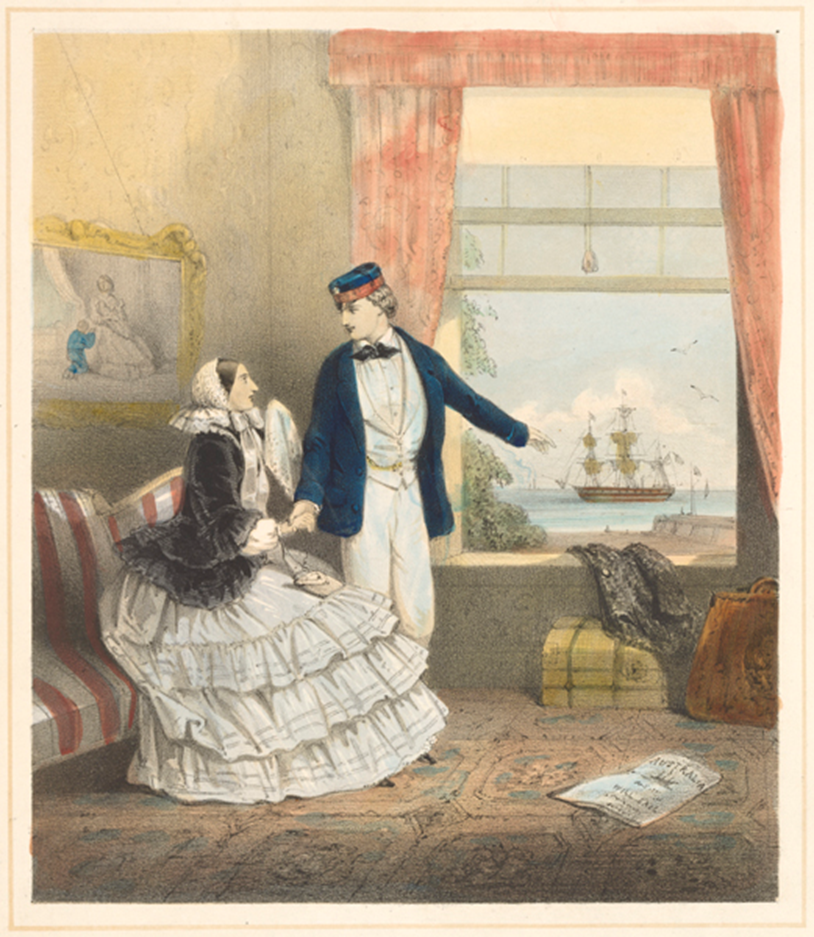 L’élite
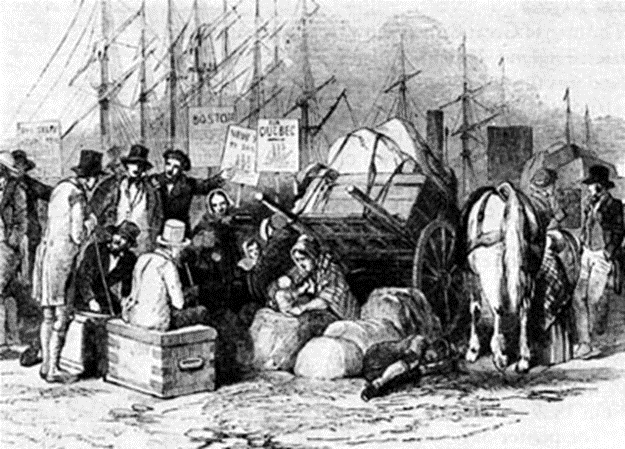 Les Irlandais
[Speaker Notes: L’enseignant engendre une discussion sur l’augmentation des immigrants. Qui étaient-ils? D’où venaient-ils?]
Mise en situation
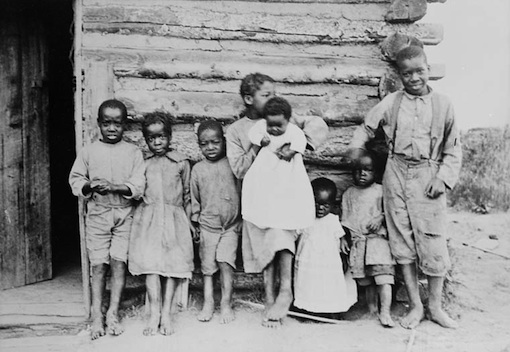 Les colons noirs
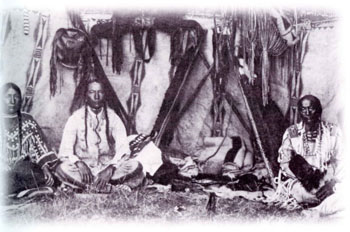 Les Autochtones (Premières Nations)
[Speaker Notes: L’enseignant engendre une discussion sur l’augmentation des immigrants. Qui étaient-ils? D’où venaient-ils?]
La lecture
1
2
3
4
5
6
[Speaker Notes: L’activité ‘Gallery Walk’]
L’écriture!
[Speaker Notes: L’enseignant modélise!!!]